Saturno A Joia do Universo
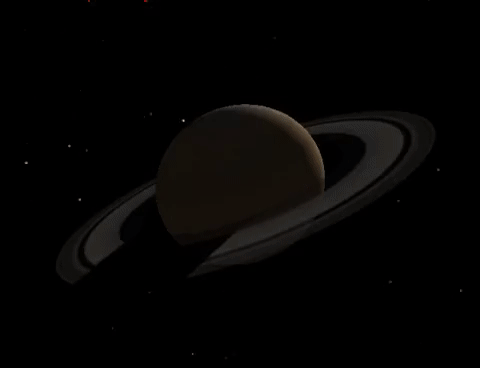 Lucas Roberto
Observatório Dietrich Schiel/
CDCC/USP
Crédito da imagem:
[Speaker Notes: Observatório Dietrich Schiel]
- Características
 - Anéis
 - Luas
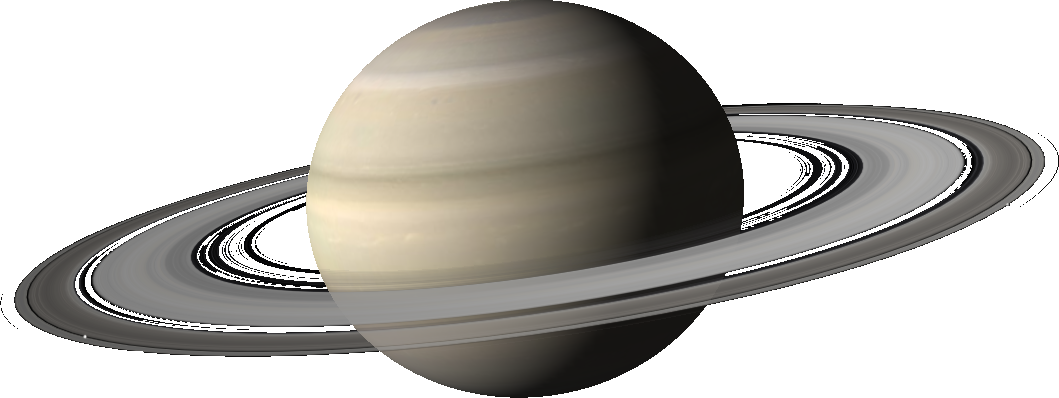 CARACTERÍSTICAS
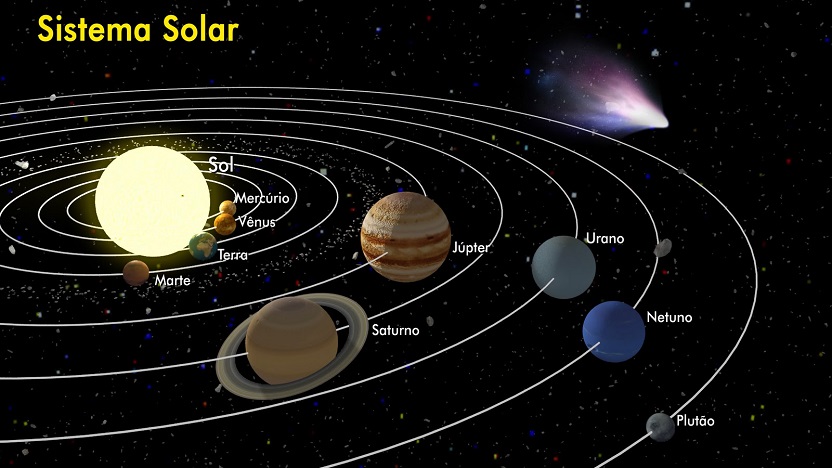 Distância à Saturno
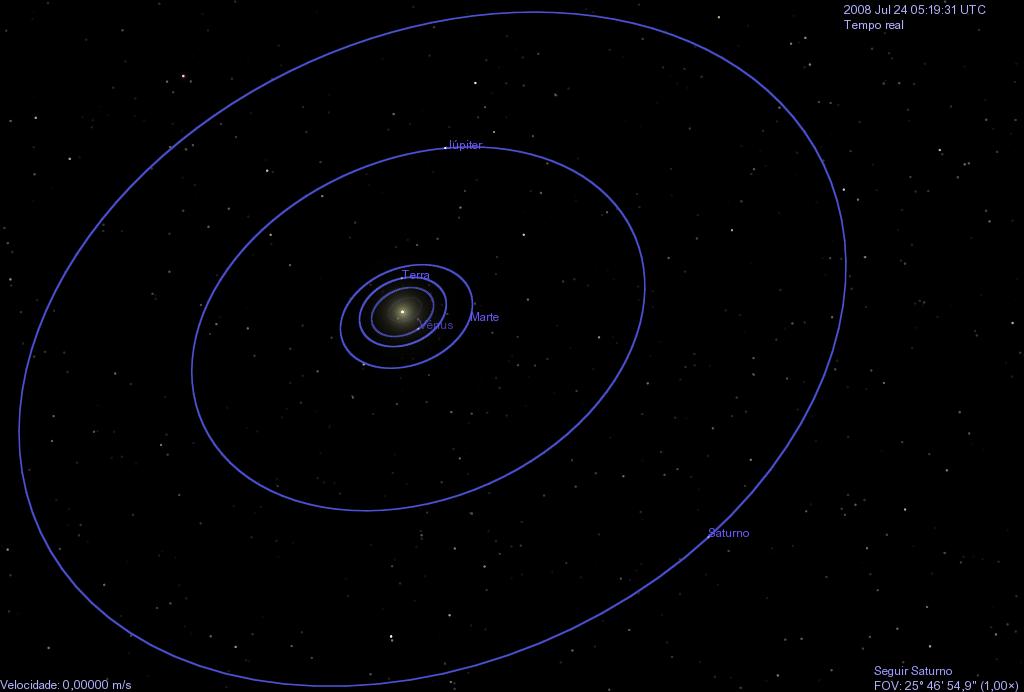 Júpiter
Terra
Sol
1 UA
8,5 UA
29,5 anos
1 UA  = 150 000 000 Km
9,6 Km/s
SSaturno  = 1 270 000 000 Km
Saturno
[Speaker Notes: Velocidade da Luz: c = 299.792.458 m/s
Para vir do Sol à Terra a luz demora 8,3 minutos;
Para ir da Terra à Saturno ela demora 1,17 horas;
Em 1 segundo a luz dá 7 voltas na Terra (Raio ~ 6.300 Km)

Velocidade orbital média da Terra: 29,7 Km/s]
Diâmetros de Saturno
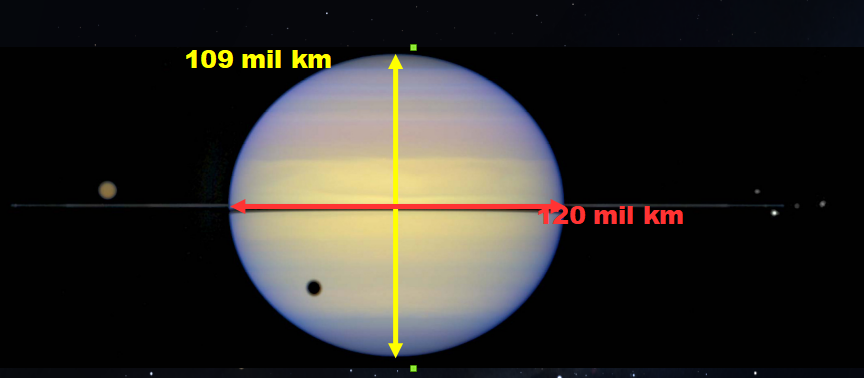 [Speaker Notes: diametro equatorial os anéis nao fazem parte na hora de medir um planeta]
Massa de Saturno
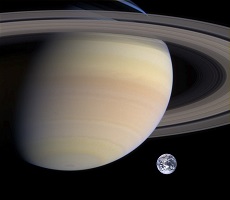 5,7x10²⁶ kg

    95 Massas da Terra
[Speaker Notes: maior parte da massa concentrada no centro]
Volume de Saturno
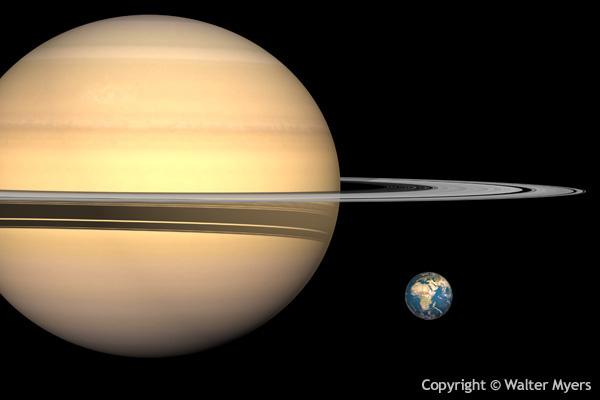 765 Terras!
108x10¹⁰ KM³
82700x10¹⁰ km³
Densidade de Saturno
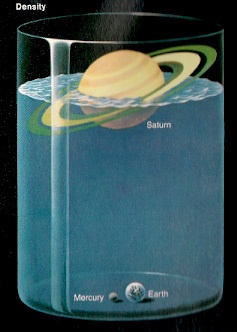 Saturno: 0,687 g/cm³
Água: 1 g/cm³
Terra: 5,51 g/cm³
Mercúrio: 5,427 g/cm³
Atmosfera de Saturno
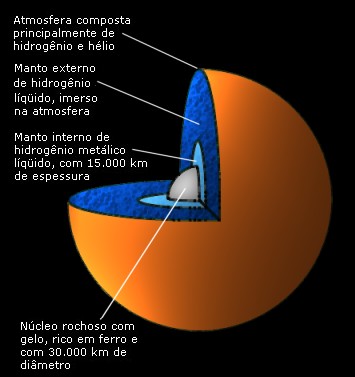 - Hidrogênio (H2) - 96%
- Hélio (He)
- Metano (CH4) 
- Amônia (NH3)


-
[Speaker Notes: três camadas de nuvens]
Clima de Saturno
- Temperatura média de -140°C
- Temperatura no Núcleo
- Ventos que chegam a 1800 km/h
- Tempestades e raios

-
[Speaker Notes: saturno irradia mais do que o dobro da energia que recebe do sol entao como ele se mantem  ,energia cinetica 

Rotação rapida do planeta 

raios 1 milhao de vezes mais fortes do que os da terra]
Grande mancha branca de Saturno
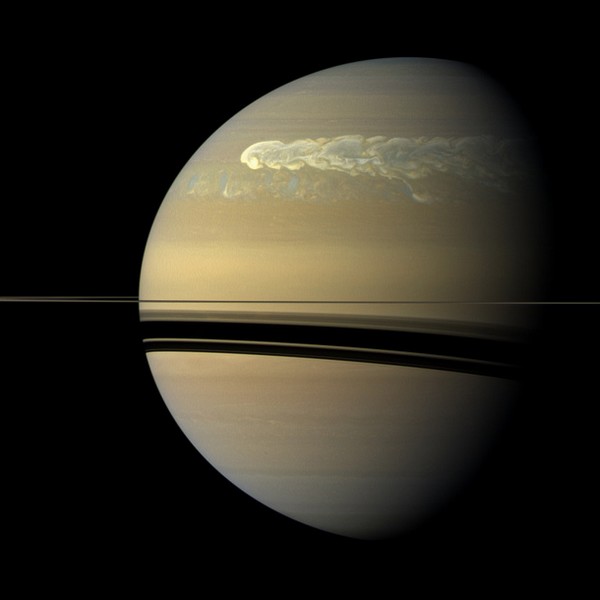 -
[Speaker Notes: saturno irradia mais do que o dobro da energia que recebe do sol entao como ele se mantem  ,energia cinetica 

Rotação rapida do planeta 

raios 1 milhao de vezes mais fortes do que os da terra]
ANÉIS
Anéis
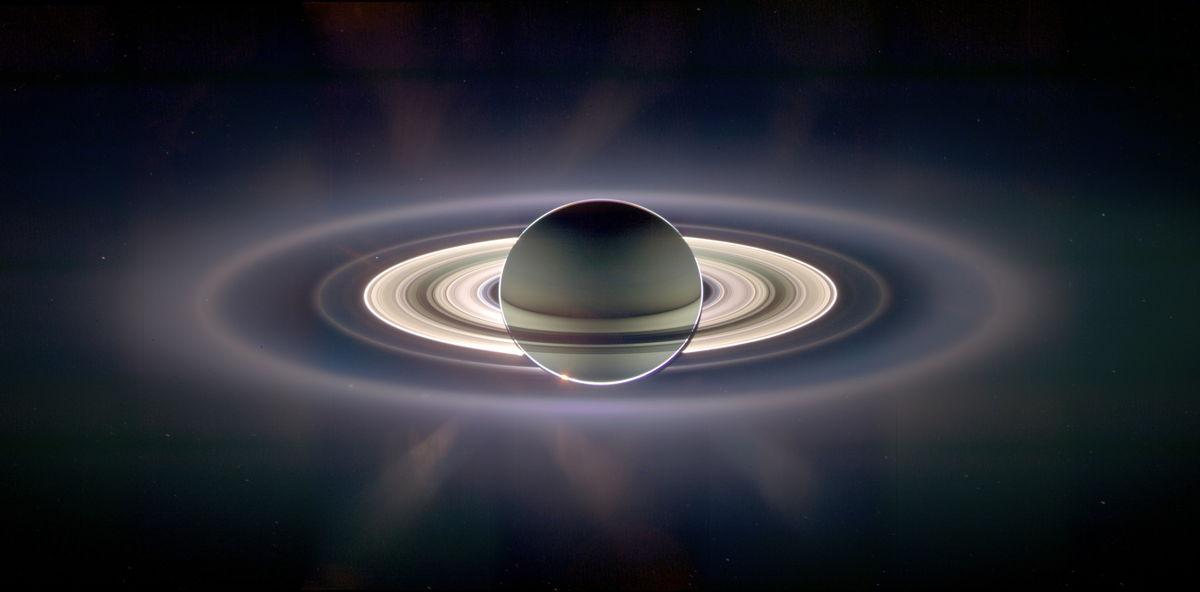 10 000 anéis!
1 Km espessura!
~ 67 000 Km
[Speaker Notes: Esta imagem foi possível graças a oposição da sonda com o Sol, tornando visível anéis ainda mais externo


Em torno de 67 000 Km de extensão, mas somente 1km de espessura

Anéis completos de Saturno: Mais de 10 000 anéis!

Cassini spacecraft in 2006

CREDIT: Cassini Imaging Team, SSI, JPL, ESA, NASA]
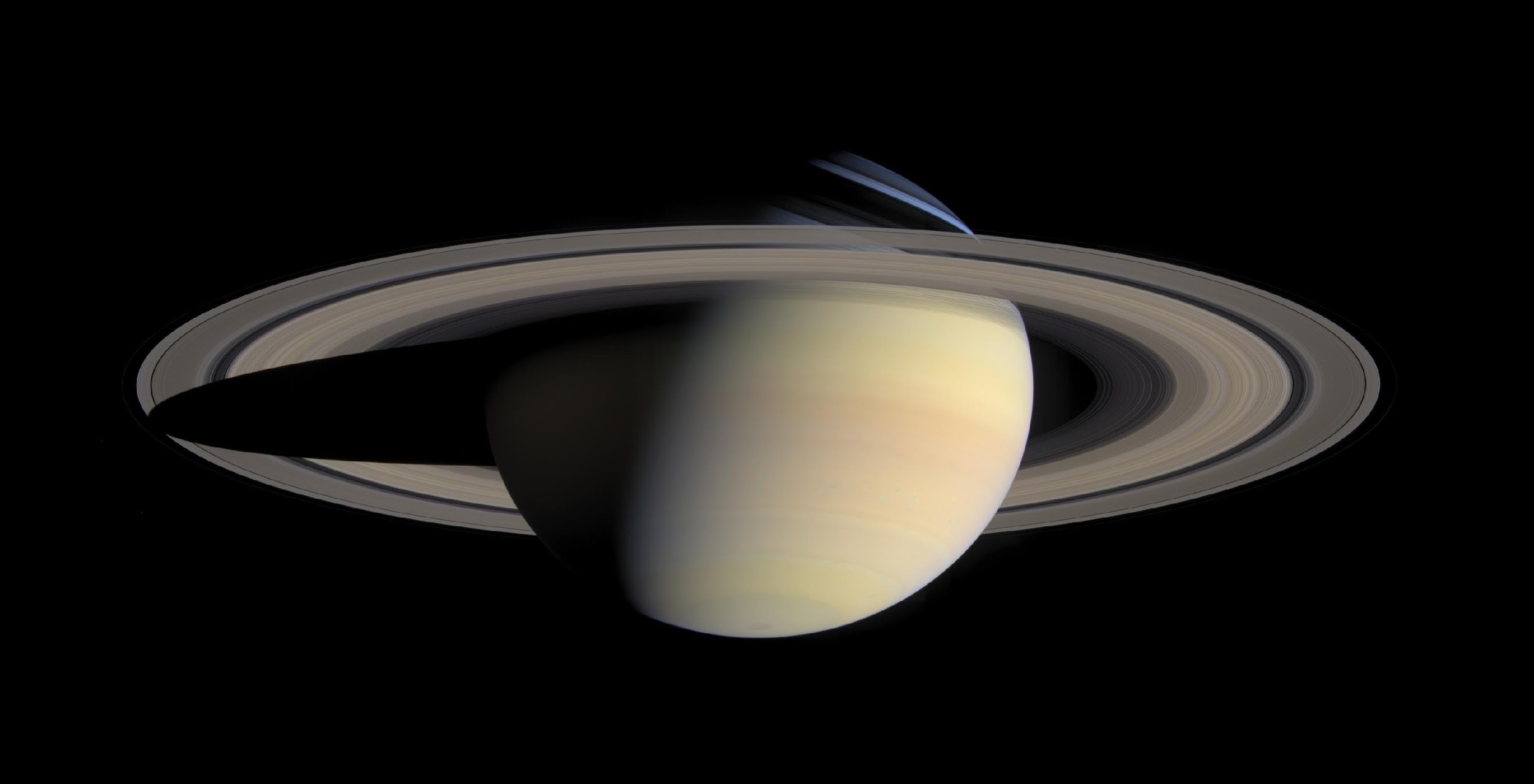 Divisões dos anéis
F
D
C
B
A
[Speaker Notes: http://saturn.jpl.nasa.gov/science/?sciencepageid=55]
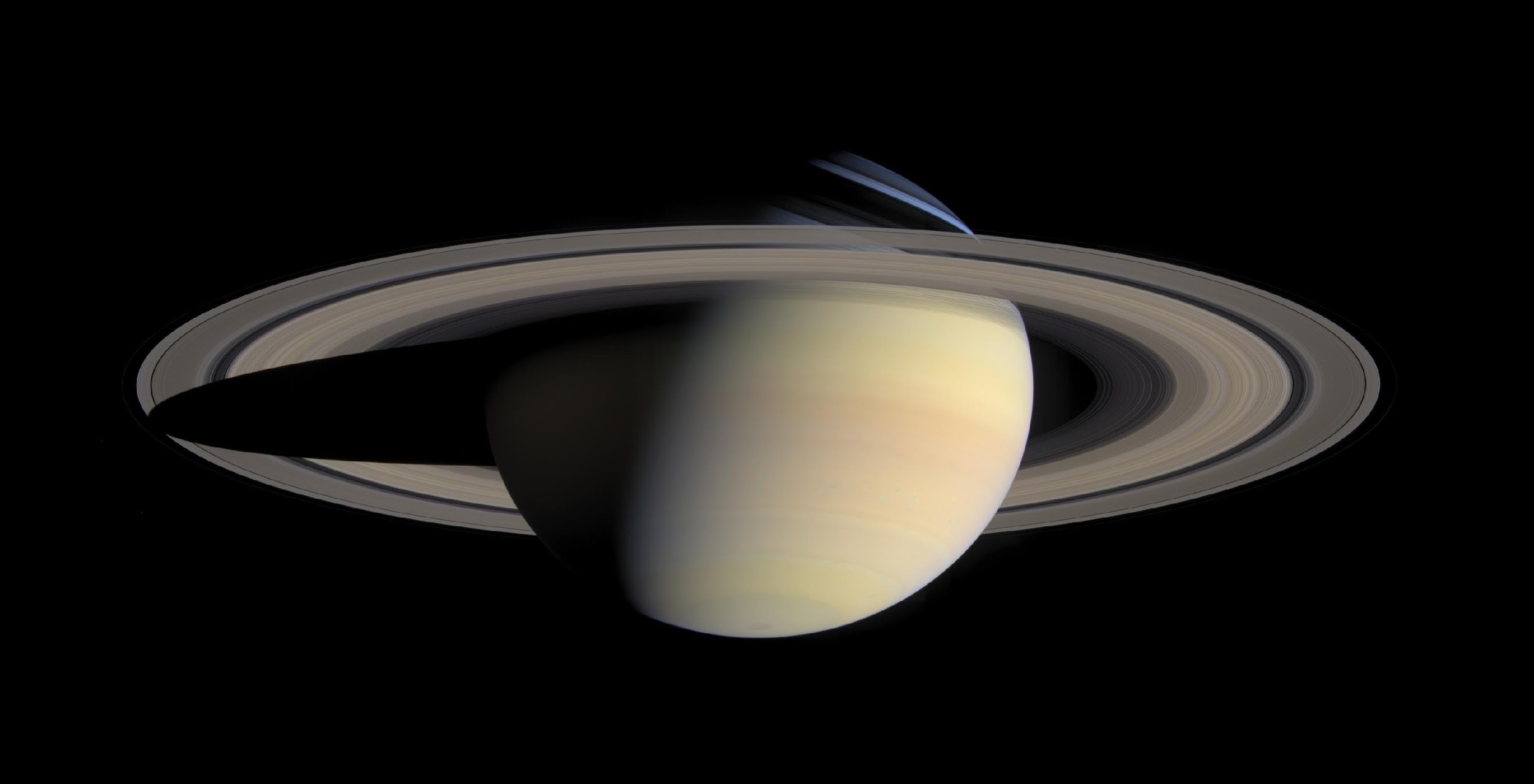 Divisões dos anéis
Divisão Cassini
Divisão de Roche
[Speaker Notes: http://saturn.jpl.nasa.gov/science/?sciencepageid=55]
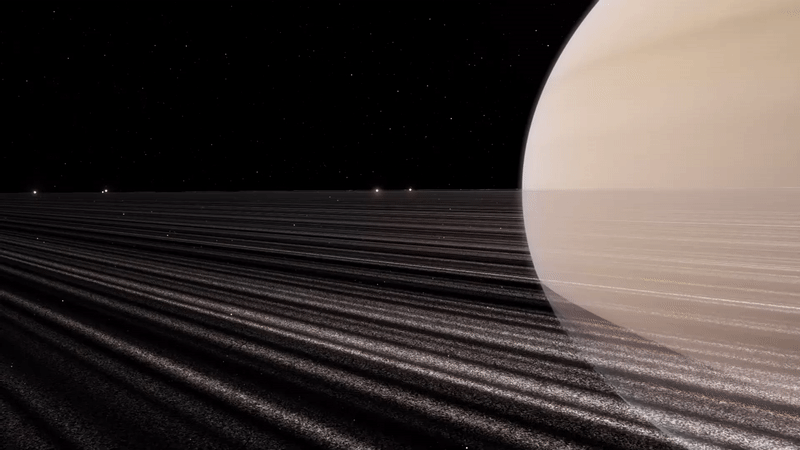 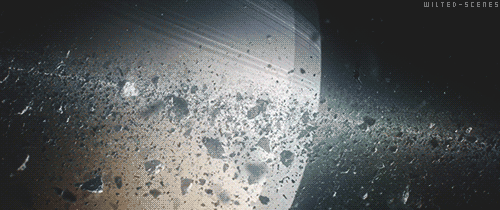 LUAS
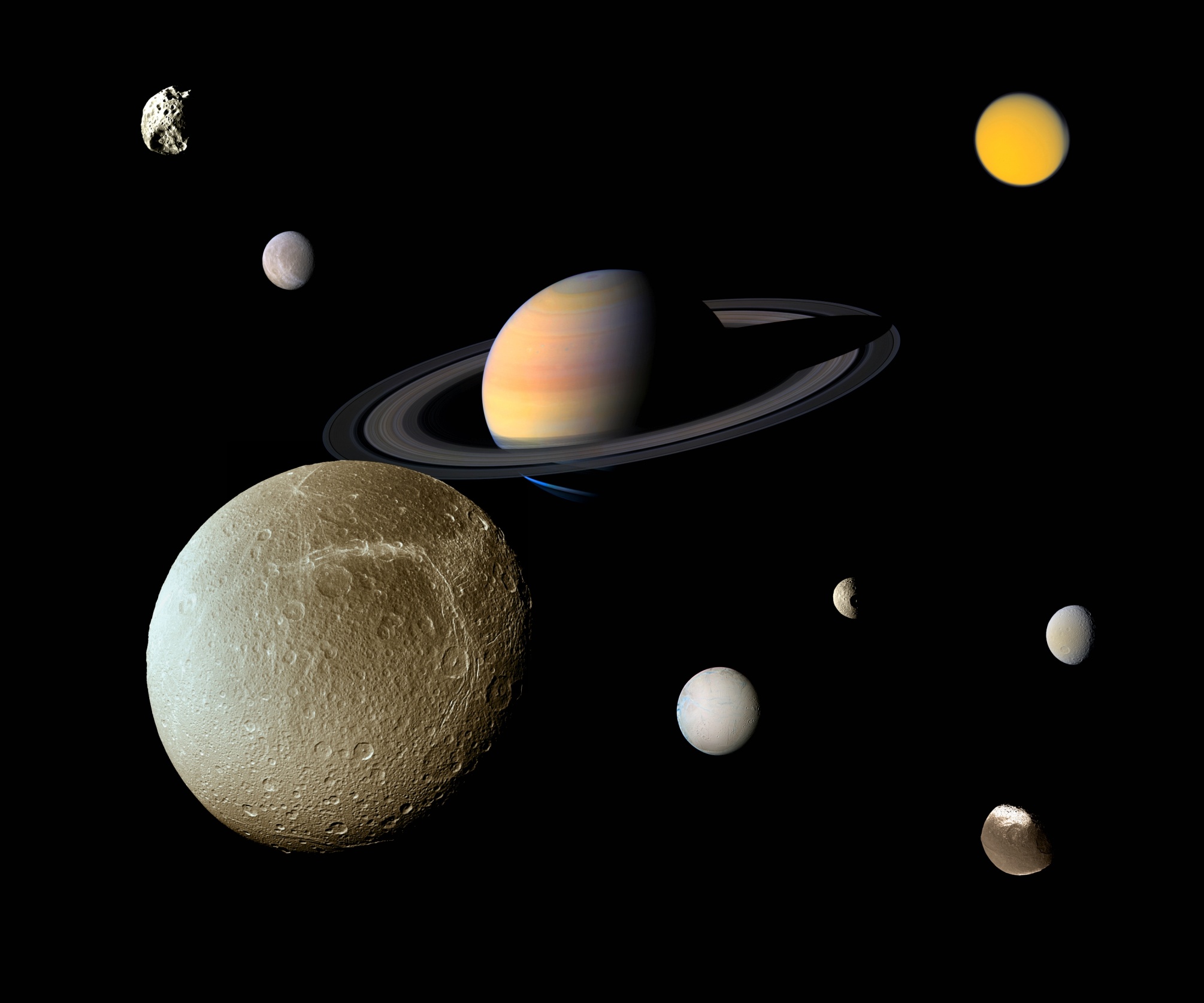 Total de 62 luas!
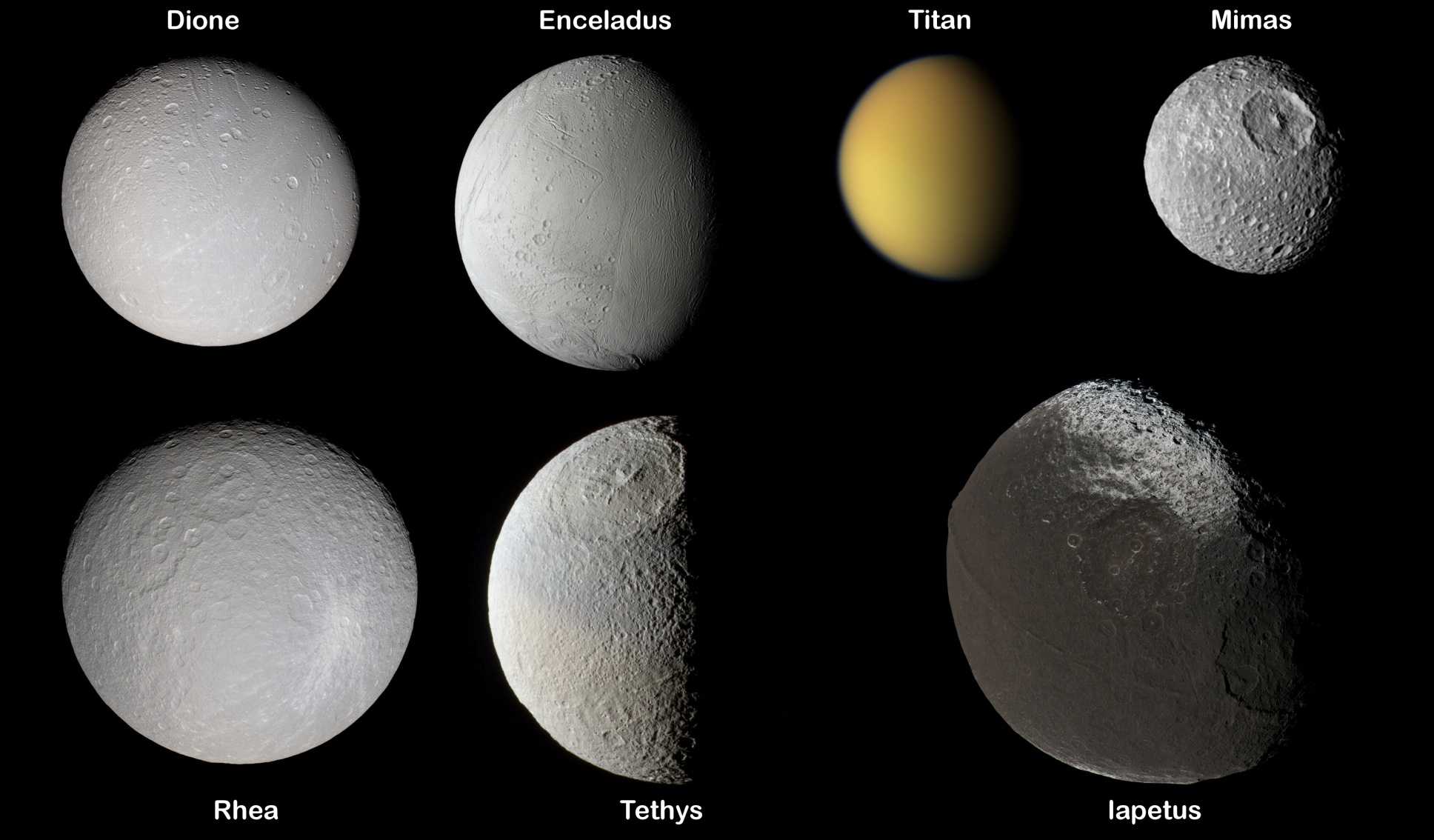 [Speaker Notes: Nomes de mitologia]
TITAN
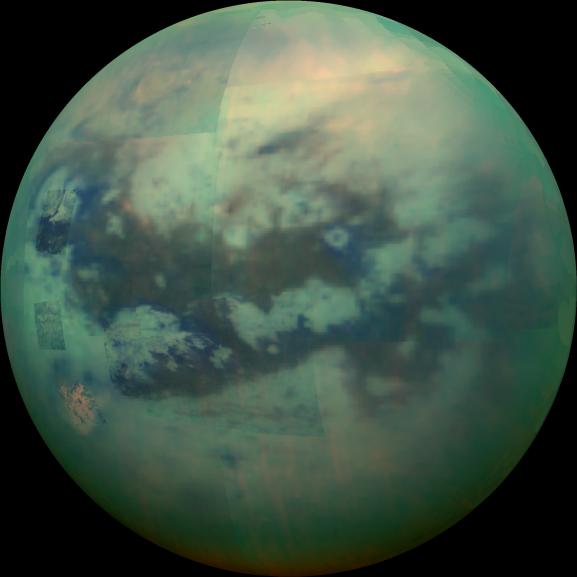 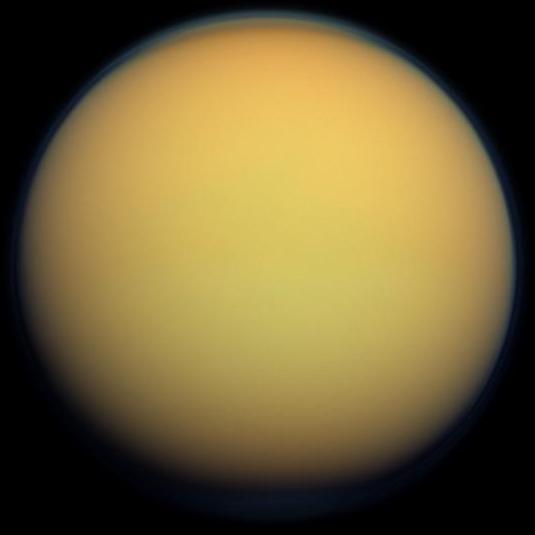 [Speaker Notes: atmosfera
2 maior lua
maior lua se considerar a atmosfera]
TITAN
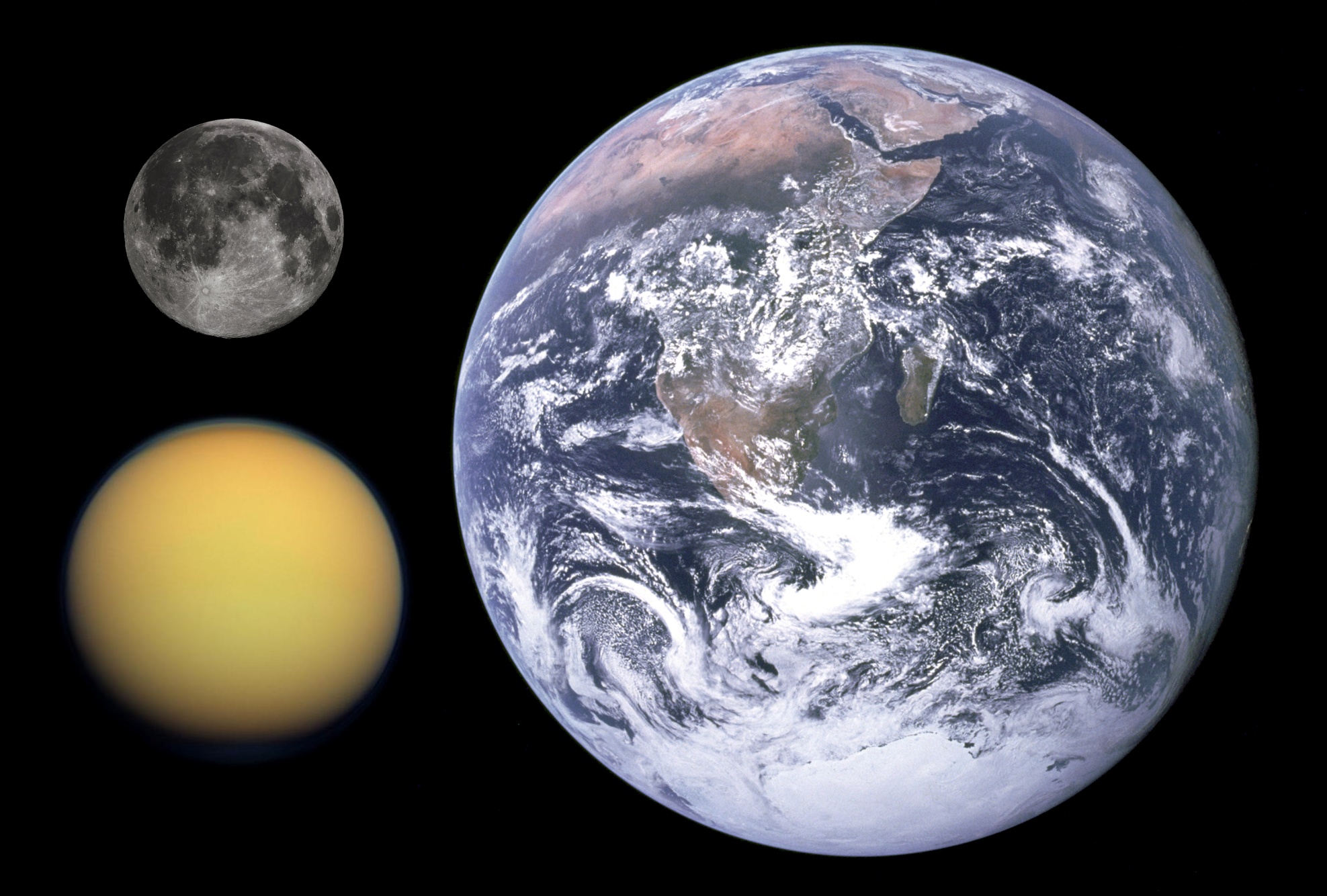 5000 KM
Corpos líquidos em titan
KRAKEN MARE
LIGEIA MARE
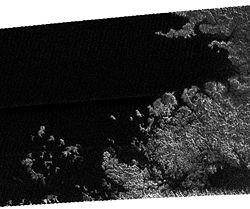 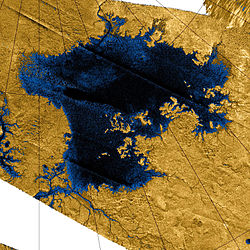 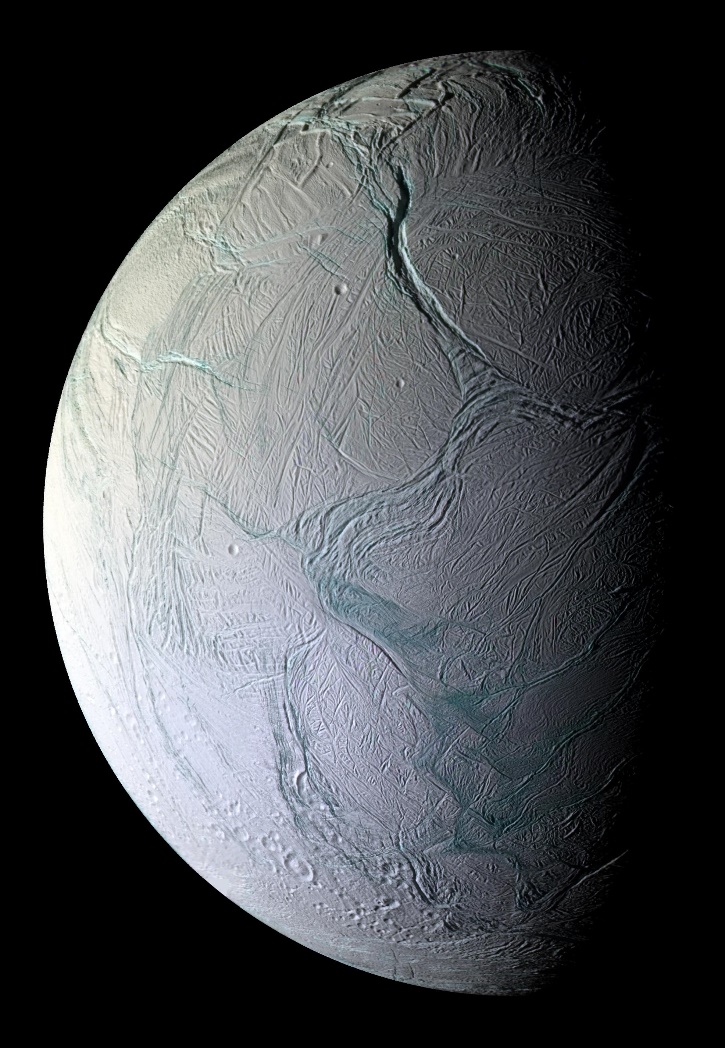 ENCELADUS
CRIOVULCÕES
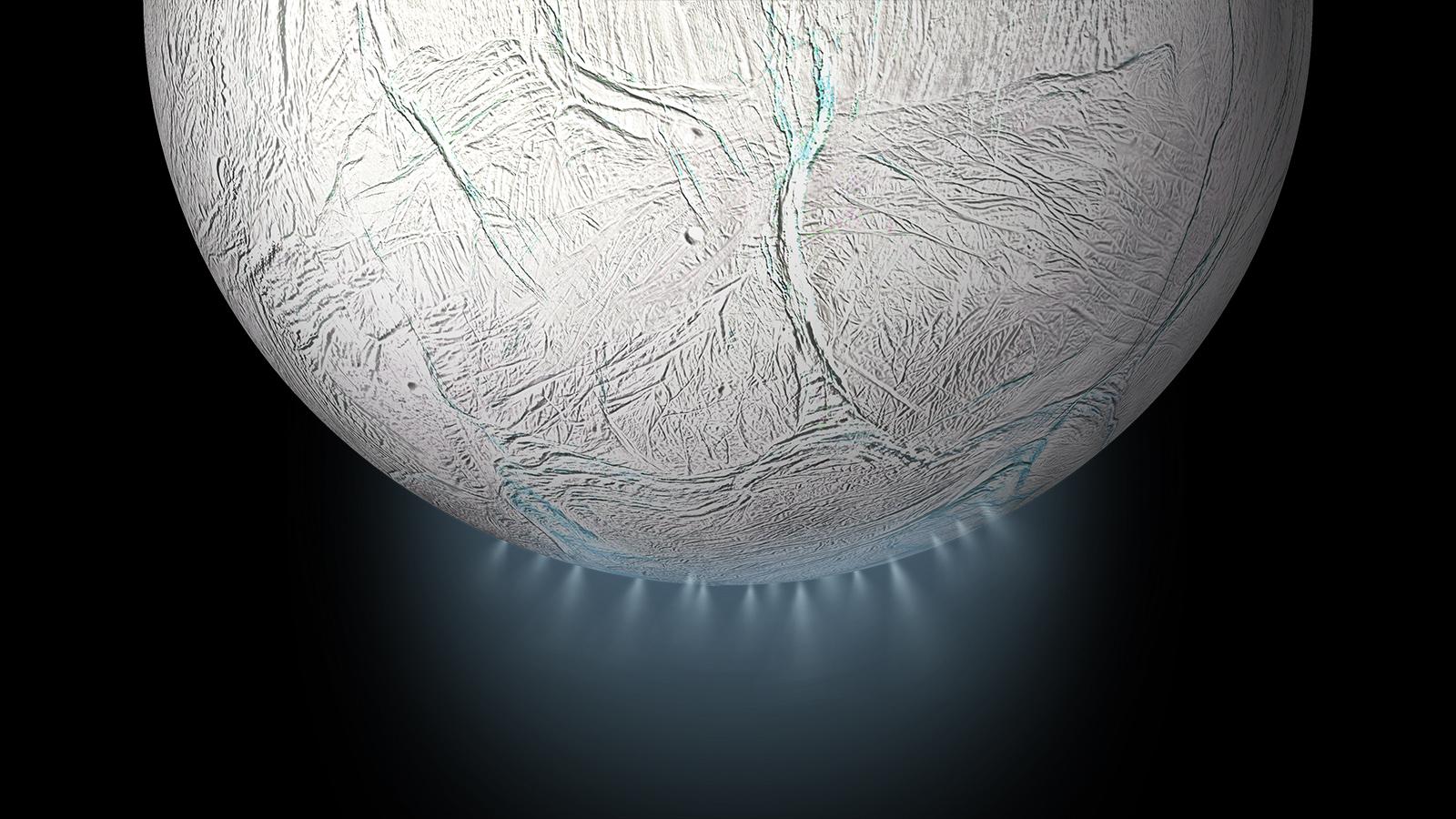 [Speaker Notes: Atividade vulcanica que libera agua e amonia]
FIM
[Speaker Notes: Atividade vulcanica que libera agua e amonia]